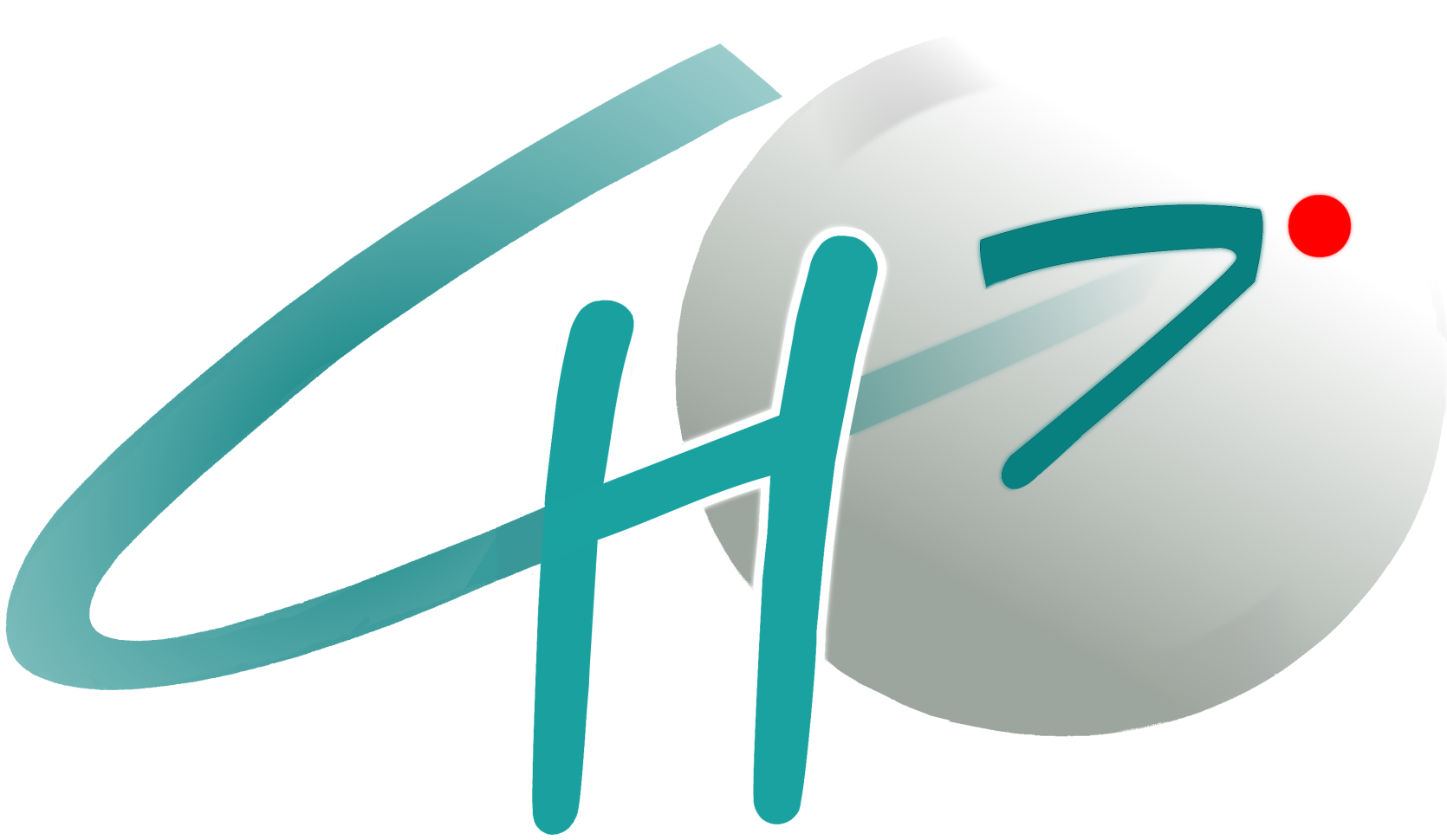 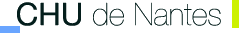 Réadmissions à 30 jours après cure de hernie inguinale en ambulatoire
Drissi F, Gillion JF, Jurczak F, Cossa JP, Duchalais E
Pour le Club Hernie
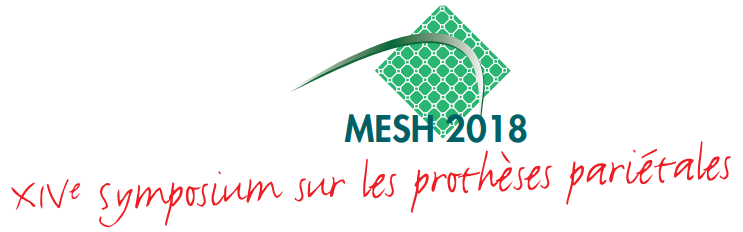 Cures de hernies inguinales en ambulatoire
140 000 cures de hernies inguinales chaque année en France

Etude Club Hernie : 75% réalisées en ambulatoire*

3.8% d’échecs de l’ambulatoire

2 indicateurs pour évaluer les résultats de la chirurgie ambulatoire

Conversion en hospitalisation complète (échec ambulatoire)
Réadmissions non programmées
* Drissi F, Jurczak F, Cossa JP, Gillion JF, Baayen C; Pour le Club Hernie. Outpatient groin hernia repair : assessment of 9330 patients from the French « Club Hernie » database. Hernia 2017.
Réadmissions à 30 jours sont un indicateur de qualité
Cependant, la forme actuelle du PMSI n’est pas adaptée…

Mauvaise identification des séjours pour échec ambulatoire ou réadmissions

Absence de description des motifs médicaux, organisationnels ou sociaux du séjour
* Projet CLARTE (2005-2013)
Objectifs
Evaluer l’incidence et les causes des réadmissions non programmées dans les 30 jours (RNP30) après cure de hernie inguinale

Identifier les facteurs de risque de RNP 30 après cure de hernie inguinale
Matériel et Méthodes
Données issues des patients inclus dans le registre du Club Hernie entre 01/09/2015 et 31/08/2017

Registre du Club Hernie

164 items enregistrés en routine après actes de chirurgie pariétale

Causes d’échecs de l’ambulatoire (ambulatoire initialement prévu converti en hospitalisation de court séjour) 

Réadmissions non programmées à 30 jours : ajouté depuis 2015
Résultats : Prise en charge initiale
5126 patients opérés
4013 (78%) patients ambulatoires
1113 (22%) patients non ambulatoires
130 NP
883 (17%) Ambulatoire non proposé
100 (2%)
Echecs ambulatoire
Ambulatoire non proposé
Echec ambulatoire
Réadmissions non programmées dans les 30 jours
33 réadmissions non programmées pour 34 raisons
Taux de réadmissions : 0.64%
Délai médian : 3.5 jours
Clavien 0
Médico-social?			4

Clavien I/II
Douleur			1
Rétention urinaire		1
Orchite/Hydrocèle		3
Collection périprothétique		3
Iléus				1
Aggravation tb neurologiques	1
Ulcère hémorragique		1
Réaction allergique sévère		1
NP				1
Clavien IIIa
Réopération sans AG			1

Clavien IIIb (Réopération sous AG)
Douleur neurolyse			1
RTUP					1
Récidive précoce < J30			2
Collection périprothétique			4
Occlusion				4
Suites plaie vasculaire			1
NP					2

Clavien V (réopération puis décès)
Eviscération et fistule après résection iléocaecale	1
Réadmissions non programmées dans les 30 jours
Réadmissions non programmées dans les 30 jours
Facteurs de risque de RNP 30
RNP 30 en fonction du type de prise en charge
Taux de réadmissions global : 0.64%
RNP 30 après hospitalisation conventionnelle : 1.2%
RNP 30 après chirurgie ambulatoire : 0.5%
RNP 30 si ambulatoire non proposé : 1.2%
Effet lié à l’ambulatoire???
RNP 30 si échec ambulatoire : 2%
Effet lié à l’ambulatoire?
RNP 30 après chirurgie ambulatoire
RNP 30 après chirurgie ambulatoire
Facteurs de risque de RNP 30 après chirurgie ambulatoire
Marges de progression
Réduction des cas où l’ambulatoire n’est pas proposé


Réduction du taux d’échecs d’ambulatoire


Réduction du taux de réadmissions
Réduire les cas de non-proposition ambulatoire
Réduire le taux d’échecs de l’ambulatoire
Conclusion
Taux de RNP 30 après cure de hernie inguinale: 0.6%

Taux de réadmission moindre après ambulatoire lié à : 
Sélection rigoureuse des patients en préopératoire
Qualité de réalisation de la chirurgie (peu traumatisante, gestion optimale de la douleur…)

Existence de nombreuses voies d’amélioration visant à augmenter le taux d’ambulatoire

Interprétation du taux d’ambulatoire en association avec :
Taux d’échecs
Taux de réadmissions

Incorporation de ces indicateurs dans le PMSI?